LCGT Vacuum System
120123　VAC (YS)
1. Overview
Items
** beam tubes of 3-km long and 800 mm in diameter
** optical baffles distributed in the beam tubes
** chambers for the mirrors with suspension and vibration-isolation devices 
** vacuum pumping system
** overall layout
Interface
all of the subsystems
** choice of materials for components used in cryostat, optical devices, vibration-isolation devices, , …
** interferometer layout and operation sequence
cf. vacuum system philosophy in accelerator
** beam dynamics and vacuum system have to be designed simultaneously.
** choice of materials having low outgassing is most important.
** mechanical and electric design has to be simple.
** materials properties have to be examined and measured before choosing.
(KEK Internal 07-17)
1
LCGT Vacuum System
120123　VAC (YS)
2. System design
Required Pressure：in the order of 10-7 Pa, or lower
<<scattering effect due to residual gas>>
** We predict the noise dx due to the residual gas (water) molecules;
for dx = 1×10-21 m/√Hz@100 Hz (safety margin of 10),
the pressure in the beam tubes is to be kept at 2×10-7 Pa. 
(h=3×10-24 /(Hz)1/2 @100Hz corresponds to dx=1×10-20 m/(Hz)1/2)
Penning cell
Ti cathode
<<minimize the maintenance work>>
** For long-term and stable operation of the interferometer, the vacuum system is to be designed so as to minimize the maintenance work, and so as to shorten the pump-down time.  A long lifetime of the vacuum component and low outgassing is required.
2
LCGT Vacuum System
120123　VAC (YS)
ETMYB
2. System design
ETMYA
less changes “i” to “b”
double chambers (2.4 and 1.5 m in dia.)
//GASF + I-Pendulum + cryogenic//
chambers (2 m in dia.)
//stack + D-Pendulum//
MC
ITMY
ITMX
ETMXA
3000 m
ETMXB
MMT
MCF
PRM
PR3
PR2
BS
iLCGT
iLCGT
SR2
chambers (1.5 m in dia./2 m for BS)
//GASF + I-Pendulum//
SR3
TMP
IP
SRM
FL P
PD
3
LCGT Vacuum System
120123　VAC (YS)
2. System design
beam tube (478 of 12-m long and 0.8 m in diameter)
** “surface passivation” is performed by electro-polish followed by bake.
expected outgassing rate  is on the order of 10-8 Pa m3 m-2 s-1, or lower.
Rmax 3 mm, Ra 0.5 mm.
** “flange connection” with metal O-ring gasket (silver plated) is chosen.
humidity test of the gasket shows erosion proof.
** tubes of “mirror finish by Electro-Chemical Buffing” is to be installed in the mid region of 800-m long. Rmax 0.2 mm, Ra 0.03 mm
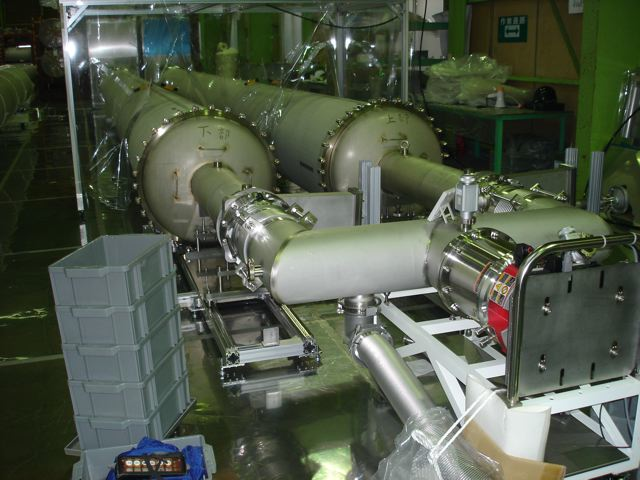 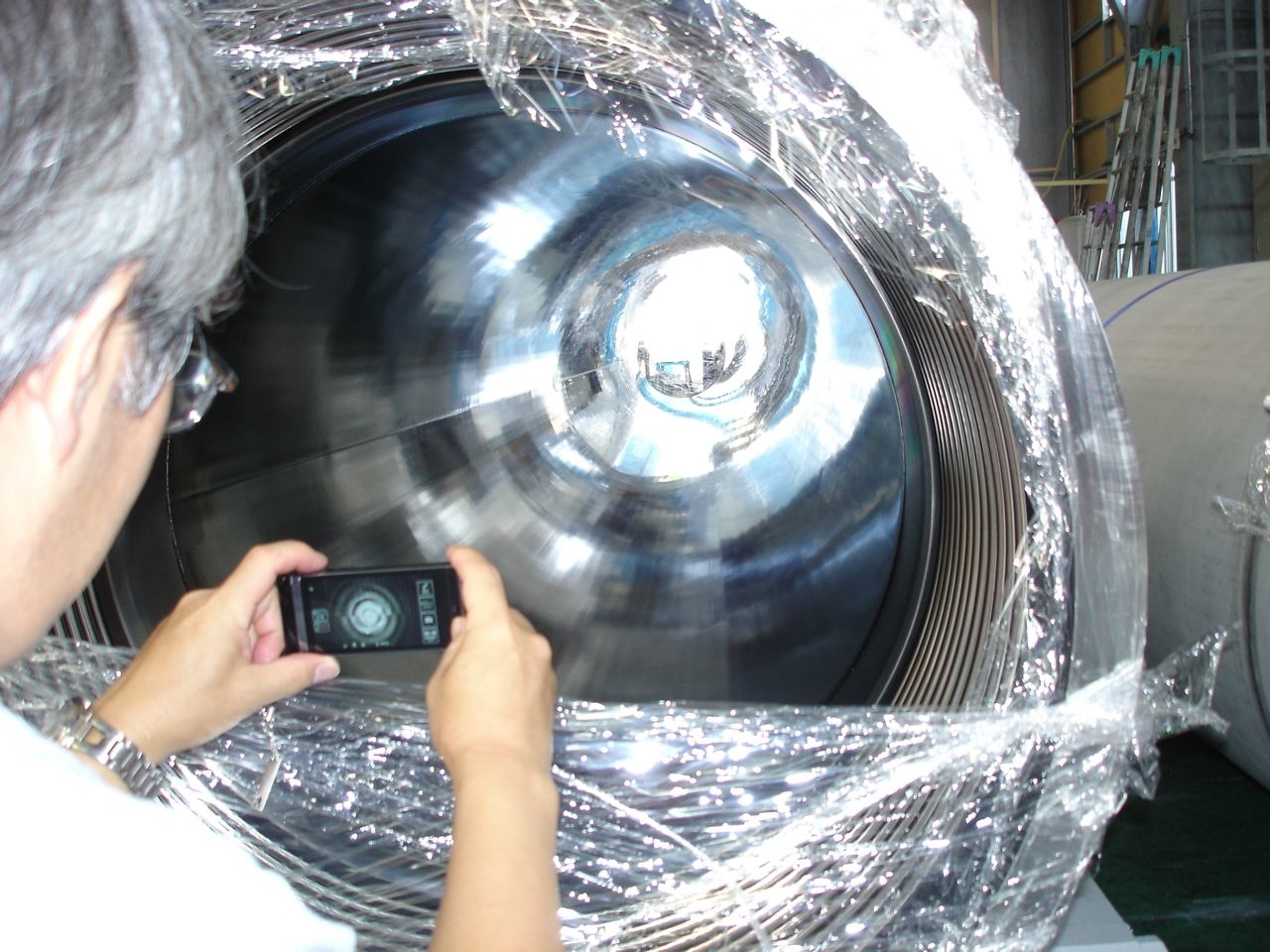 Electro-polished tube of 12 m long
4
LCGT Vacuum System
120123　VAC (YS)
2. System design
optical baffle (every12-m along the arm, 40-mm in height, 45-degree tilted)
** estimated scattered light noise at Kamioka
dx = 3×10-21 m/√Hz@30Hz (tube vibration amplitude=1×10-11 m/√Hz assumed )
** For more margin, baffles at “every 12 meters”.  dx = 5×10-22 m/√Hz
** For randomizing phase　of edge-scattered light, baffles with “saw-tooth edge”.
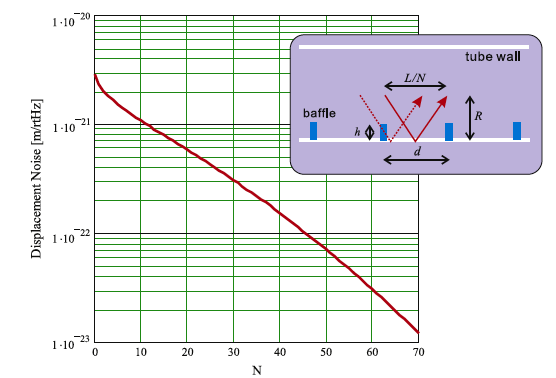 N=(h/d)/(L/R)
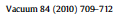 5
LCGT Vacuum System
120123　VAC (YS)
2. System design
optical baffle (diamond-like-carbon/DLC coated)
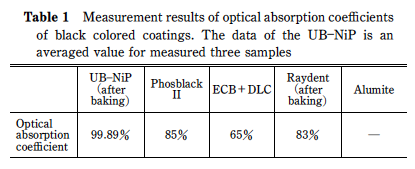 ** measured outgassing rate of DLC is 4×10-9 Pa m3 m-2 s-1,
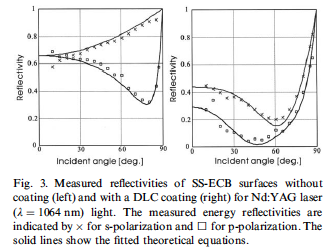 真空
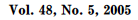 6
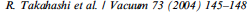 LCGT Vacuum System
120123　VAC (YS)
2. System design
chambers
** 17 of 21 chambers are operated at room temperature, 4 for cryogenic system
** installed materials of elastomer and plastomer should be  investigated.
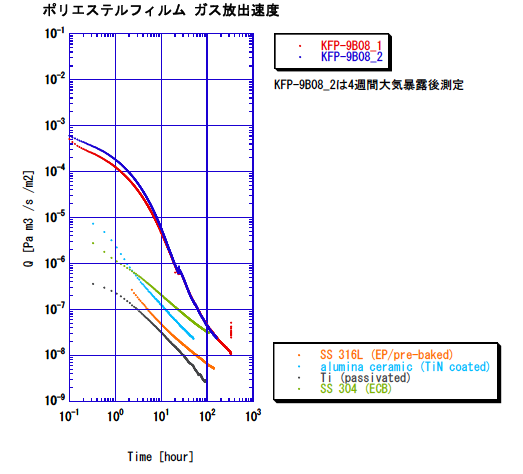 ** Although the aluminum-coated thin PET (polyethylene terephtalate) film is suitable material for thermal shield, 
the outgassing rate is higher than those of metal surfaces.  

** Outgassing rate of a PET film of 12 micrometer thick is measured.  
The rate decreases to 10-6 Pa m3 s-1 m-2 for about 10h, then reaching to the order of 10-8 Pa m3 s-1 m-2 for 200h.

** Water molecules absorbed in film is possibly diffused to the surface
and desorbed with a long period of 100 hours.
7
LCGT Vacuum System
120123　VAC (YS)
2. System design
pumping system (dry-pump and ion-pump)
** pumping unit consisted of dry-pump, TMP and ion-pump is distributed “every 100 meters” along tubes.
ITMX
ETMX
3000 m
** expected pump-down scheme (a 3-km arm)
to 1 Pa >> few days by dry-pump
to 10-6 Pa >> 50 hours by TMP
to 10-7 Pa >> 500 hours by IP
(based on the ougassing rate in test tubes)
TMP
IP
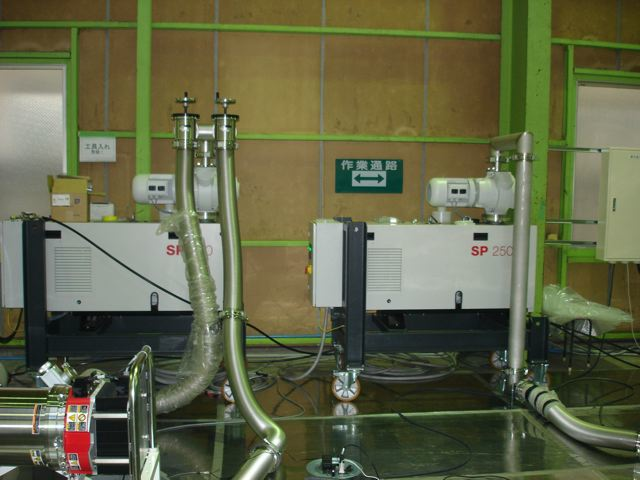 FL P
DRY P
** pumping speed of the unit (100 m)
600 m3/h >> dry-pump
2000 L/s >> TMP
500 L/min >> TMP foreline pump
1000 L/s >> IP
8
LCGT Vacuum System
120123　VAC (YS)
control signal 0/1
2. System design
pressure readout
vacuum system control
Center control
EPICS
→ status: 3 
← control: 3
BA gauge
ULVAC GI-M2
controller
PLC
Yokogawa
Pirani gauge
Convectron type
controller
Ethernet
→ status: 4
Gate valve
（actuator）
A/D
Yokogawa MW100
controller
← control: 2
Ion pump
VARIAN type
controller
→ status: 2
← control: 1
Ion pump
Gamma type
controller
Micro IOC
RS485
arm tunnel, center/end room
A gate valves of large diameter takes 40 seconds for closing.
9
LCGT Vacuum System
120123　VAC (YS)
ETMYB
2. System design
layout
ETMYA
less changes “i” to “b”
MC
ITMY
MMT
MCF
PRM
PR3
PR2
BS
iLCGT
iLCGT
ETMXB
ETMXA
ITMX
3000 m
SR2
SR3
SRM
PD
10
LCGT Vacuum System
120123　VAC (YS)
ETMYB
2. System design
layout
ETMYA
less changes “i” to “b”
MC
ITMY
MMT
MCF
PRM
PR3
PR2
BS
iLCGT
iLCGT
ETMXB
ETMXA
ITMX
3000 m
SR2
SR3
SRM
PD
11
LCGT Vacuum System
120123　VAC (YS)
2. System design
layout
Xopt
** floors for installing chambers; horizontal
optical plane of interferometer
horizontal plane at X end
X arm
x
y
O (BS)
horizontal plane at center room
Yopt
Y arm
horizontal plane at Y end
ETMX
iLCGT
BS
Xopt
X arm
ITMX
ITMY
Y arm
ETMY
O
Yopt
1/300
12
LCGT Vacuum System
120123　VAC (YS)
2. System design
layout
Xopt
** transformation matrix for 4 sets of coordinates
optical plane of interferometer
horizontal plane at X end
X arm
x
y
O (BS)
horizontal plane at center room
Yopt
Y arm
horizontal plane at Y end
** unit vectors
in each coordinate
13
LCGT Vacuum System
120123　VAC (YS)
2. System design
layout
Xopt
** transformation matrix for 4 sets of coordinates
optical plane of interferometer
horizontal plane at X end
X arm
x
y
O (BS)
horizontal plane at center room
Yopt
Y arm
horizontal plane at Y end
** description
in other coordinate
14
LCGT Vacuum System
120123　VAC (YS)
2. System design
layout
Xopt
** a set of two 1.5-km long interferometer for geophysics
optical plane of interferometer
horizontal plane at X end
X arm
x
y
O (BS)
horizontal plane at center room
Yopt
Y arm
horizontal plane at Y end
ETMX
iLCGT
BS
Xopt
X arm
ITMX
ITMY
Y arm
ETMY
O
Yopt
1/300
500 m
15
LCGT Vacuum System
120123　VAC (YS)
ETMYB
3. Schedule
1) manufacturing 478 of tubes; from Apr 2011 to Mar 2013
2) manufacturing chambers; from Sep 2012 to Mar 2014
3) installing chambers in X end; Apr 2014 
4) installing tubes in X arm; from Apr 2014 to Aug 2014
5) installing chambers in Center Room; Sep 2014
3) installing tubes in Y arm; from Oct 2014 to Mar 2015
5) installing chambers in Y end; Mar 2015
X arm pump down; Sep 2014 
Y arm pump down; Mar 2015
expected schedule for installing (1)
ETMYA
Oct 2014 to Mar 2015
MC
carrying tubes from MOZUMI pithead
ITMY
Apr 2014
MMT
MCF
PRM
PR3
PR2
BS
iLCGT
iLCGT
ETMXB
ETMXA
ITMX
3000 m
SR2
SR3
Apr 2014
SRM
Apr 2014 to Aug 2014
Sep 2014
PD
16
LCGT Vacuum System
120123　VAC (YS)
ETMYB
3. Schedule
1) manufacturing 478 of tubes; from Apr 2011 to Mar 2013
2) manufacturing chambers; from Sep 2012 to Mar 2014
3) installing chambers in X and Y ends; Apr 2014 
4) carrying tubes and lay on the supports; 
from Apr 2014 to Jun 2014
5) jointing tubes and pump down in X  and Y arm
from Jul 2014 to Mar 2015
6) installing chambers in Center Room; Jul 2014
X arm pump down; Oct 2014 
Y arm pump down; Mar 2015
expected schedule for installing (2)
ETMYA
Oct 2014 to Mar 2015
MC
carrying tubes from ATOTSU pithead
ITMY
Apr 2014
MMT
MCF
PRM
PR3
PR2
BS
iLCGT
iLCGT
ETMXB
ETMXA
ITMX
3000 m
SR2
SR3
Apr 2014
SRM
Apr 2014 to Aug 2014
Sep 2014
PD
17
LCGT Vacuum System
120123　VAC (YS)
4. Risk management
vacuum component failure and leakage
TMP
IP
** recovery “without breaking arm-vacuum”
BA gauge failure: grid contamination, filament breakdown
feedthrough erosion; high voltage feedthrough of ion pump
power supply/controller erosion; ion pump, turbo molecular pump
durability for humidity is being examined (50°C-98%, 7 cycle of 8h-operation/98h-off).

** recovery “by re-pumping arm”
window (view port) break down
crack and erosion in bellow joint
metal gasket erosion

** safety “by closing gate valves (large dia,)”
electric-power shut down
anomalous pressure rise
FL P
DRY P
expected pump-down scheme (a 3-km arm)
to 1 Pa >> few days by dry-pump
to 10-6 Pa >> 50 hours by TMP
to 10-7 Pa >> 500 hours by IP
(based on the ougassing rate in test tubes)
ITMX
ETMX
3000 m
18
LCGT Vacuum System
120123　VAC (YS)
Appendix: outgassing data measured for technical surface
** “surface passivation process” of stainless steel prior to installation is planned by applying electro- polishing, and then followed by pre-baking treatment.

** “outgassing rate” of the order of 10-8 Pa m3 m-2 s-1, or lower is performed in J-PARC.
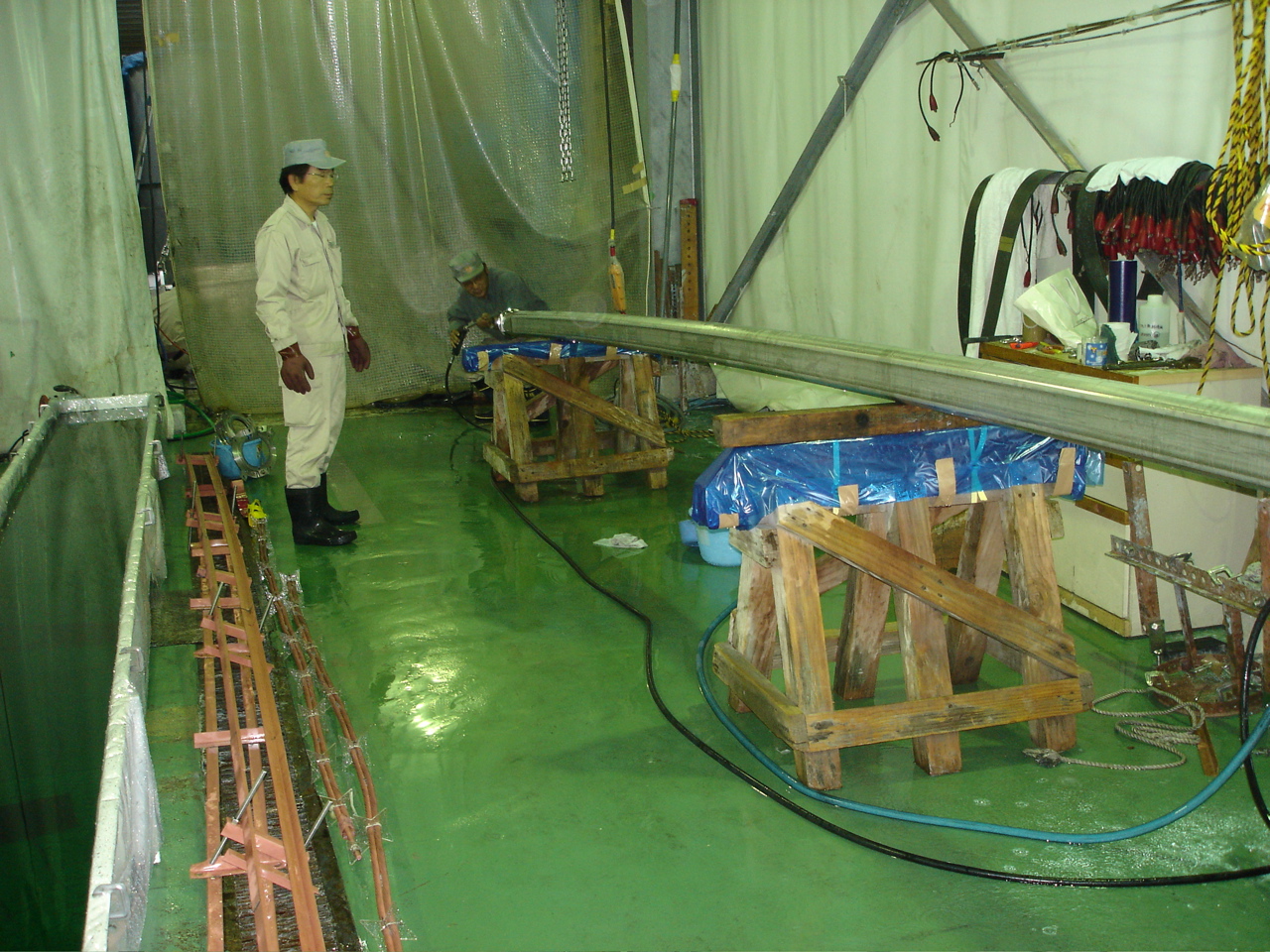 19